Гендер
Различия в поведении мальчиков и девочек.
Презентация учителя истории и обществознания 
Табашниковой Ю.В.
МБОУ гимназия №10. 
г.Челябинск
Почему все дети такие разные?
 Наверное, потому, что они делятся на…


мальчиков и девочек.
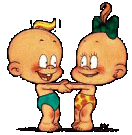 Пол человека
Физический Пол — биологическая принадлежность, комплекс поведенческих и социальных характеристик, определяющих индивида как мальчика или девочку.
Социальный Пол - психосоциальные и социокультурные характеристики, ассоциирующиеся с нашим полом.

Продолжите фразу:
Традиционно мужчина – это…
Традиционно женщина – это…
Понятие «Гендер»
Гендер – социальный пол (мужской или женский), который связан с особенностями жизнедеятельности мужчины и женщины в обществе.

Настоящий Мужчина – какой он?
Настоящая Женщина – какая она?
Какие качества должны быть присущи мужчине и женщине?
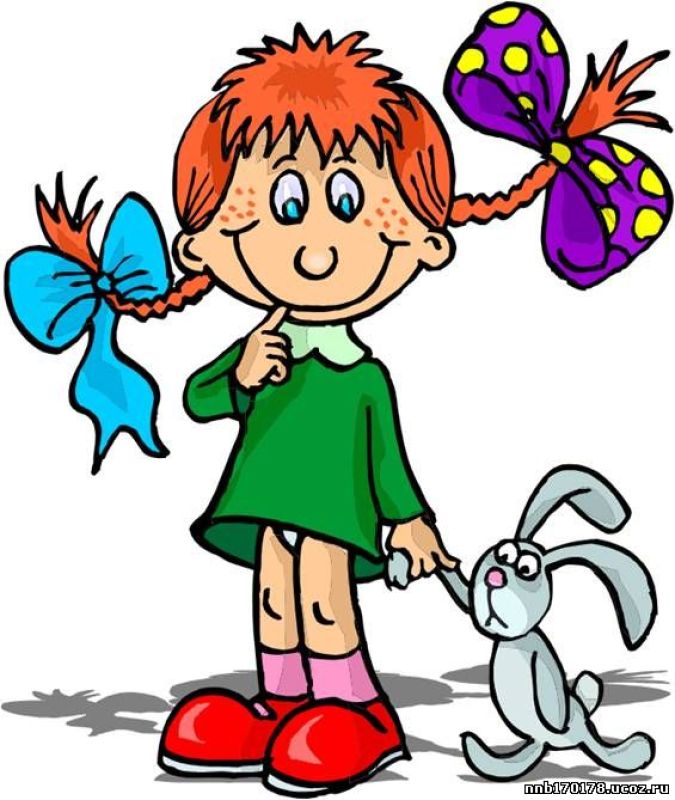 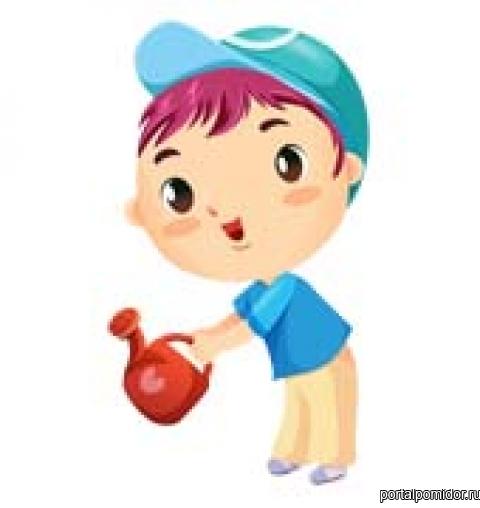 Нежность
Мужественность
Красота
Ласковость
Отзывчивость
Находчивость
Стеснительность
Смелость
Застенчивость
Забота
Стремление помочь
Решительность
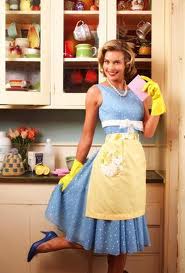 Гендерные роли
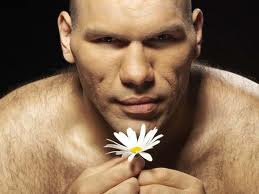 Модели поведения, характерные для мужчин и женщин, а также те ожидания, которые предъявляют окружающие к людям, выполняющим эти роли.
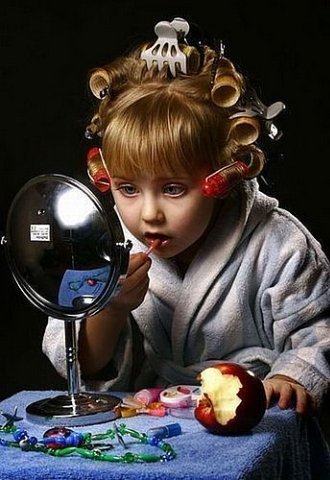 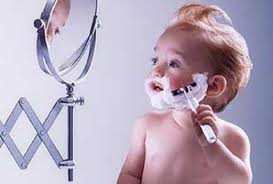 Девочки
Из чего же, из чего же, из чего жеСделаны наши девчонки?Из платочковИ клубочков,Из загадокИ мармеладокСделаны наши девчонки!
Проявление гендерных ролей. Женщина.
Какие роли женщины отражены на картине А.Васнецова?
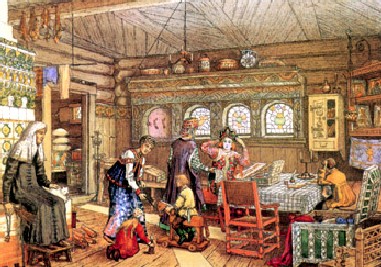 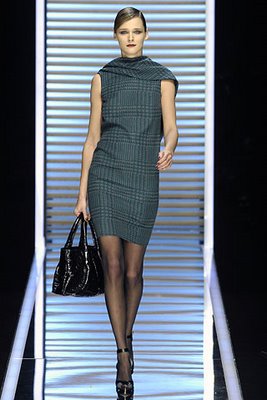 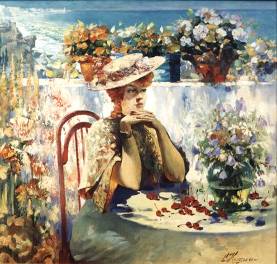 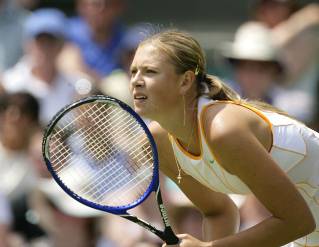 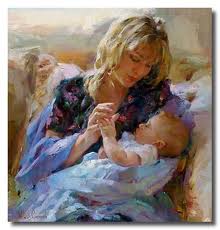 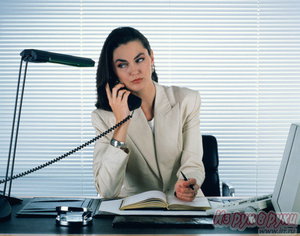 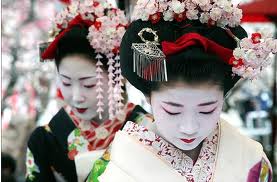 Современная женщина
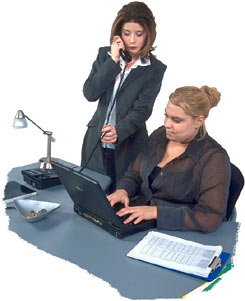 Мальчики
Из чего же, из чего же, из чего жеСделаны наши мальчишки?Из пружинокИ картинок,Из стекляшекИ промокашекСделаны наши мальчишки!
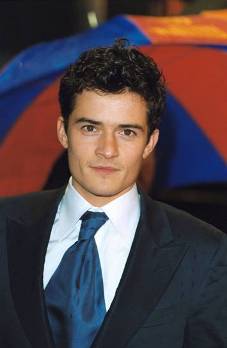 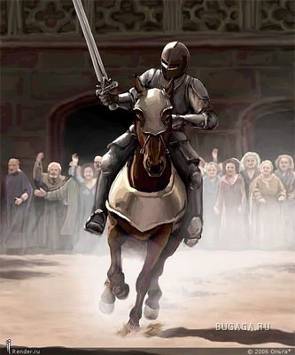 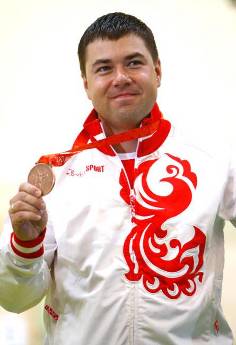 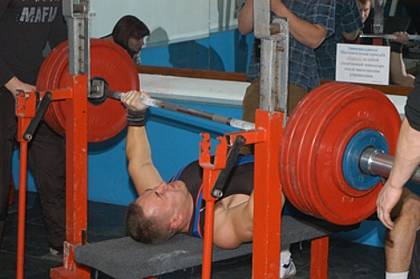 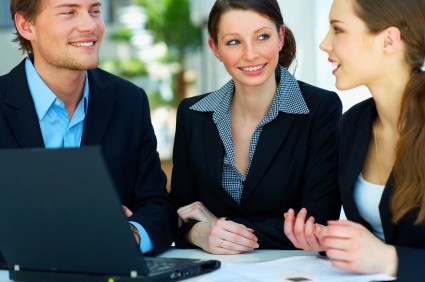 Современный мужчина…
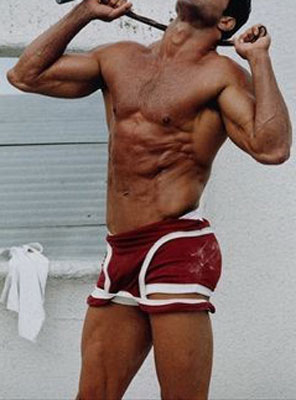 Несоответствие гендерных ролей
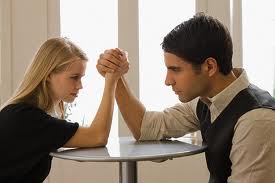 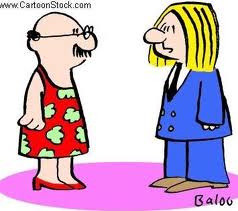 Несоответствие гендерных ролей
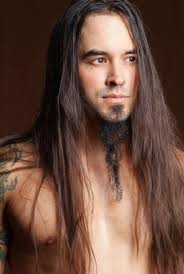 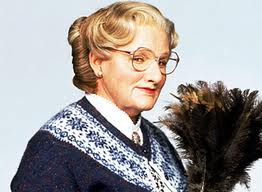 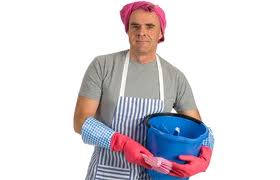 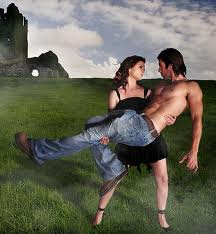 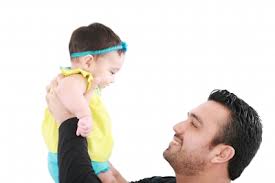 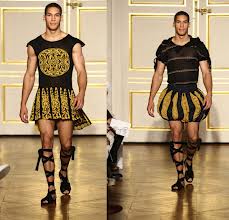 Несоответствие гендерных ролей
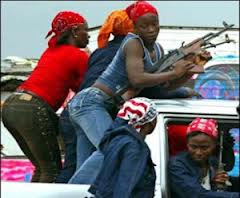 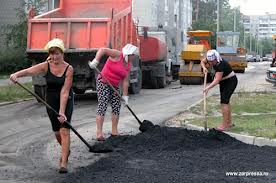 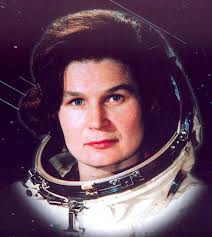 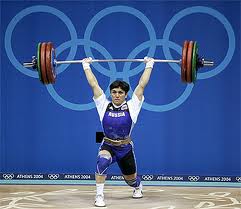 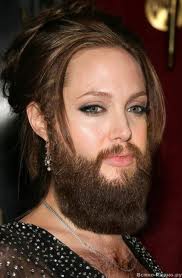 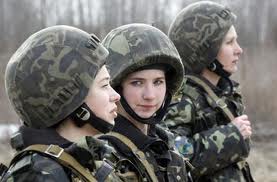 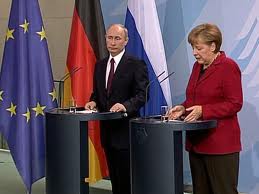 Различия в поведении мальчиков и девочек
Ученые давно спорят: мужчиной и женщиной рождаются или становятся?
Докажите, что различия в поведении мальчиков и девочек связаны с их природными различиями и воспитанием?
Гендерная социализация
Воспитание девочек и мальчиков для выполнения предписанных им мужских и женских социальных ролей
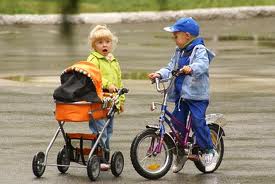 Задание. Составьте список наиболее распространенных игр для:
Мальчик
1.
2.
3.
4.
5.
Девочек 
1.
2.
3.
4.
5.
Работа с текстом
Легендарный греческий герой – хитроумный Одиссей, чтобы не участвовать в походе на Трою, переоделся в женскую одежду, но был разоблачен. Один торговец привез на остров, где жил Одиссей, украшения и оружие. Девушки стали разглядывать украшения, а переодетый Одиссей – оружие.
К каким вещам и предметам с детства проявляют интерес мальчики и девочки? Почему?
Задание
Сформулируйте правила воспитания мальчиков и девочек в современном обществе.
За что нам нравятся девочки?
За что нам нравятся мальчики?
Как я дома помогаю
Кто я в семье?
Назовите благородные поступки в отношении девочек, в отношении мальчиков
Домашнее задание.
№ 13-14, понятия, характеристика гендера
Творческое задание: представьте, что вам необходимо подготовить выставку «Роль женщины и мужчины в обществе». Какие сюжеты вы выберете? Опишите их, сделайте коллаж или нарисуйте.